онлайн ФЕСТИВАЛЬ
 «ПАМЯТЬ, КОТОРОЙ НЕ БУДЕТ ЗАБВЕНЬЯ»,
посвященный ДНЮ ЗАЩИТИНИКА ОТЕЧЕСТВА
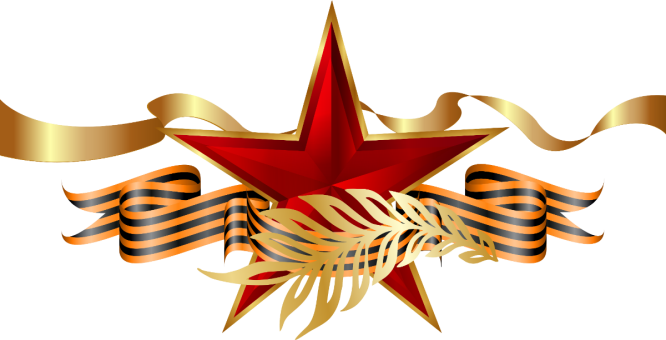 Я хочу рассказать о своем 
(дедушке, папе….указать родство)
ФИО
Фотография
Заслуги, звания, награды:
перечислить
перечислить
…из истории семьи  ФИ учащегося (указать)